Señalización
Recomendaciones:

Unificar imágenes, colores, fuentes, para lograr una mayor identificación de los trabajadores con las señales
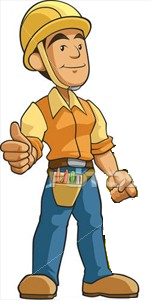 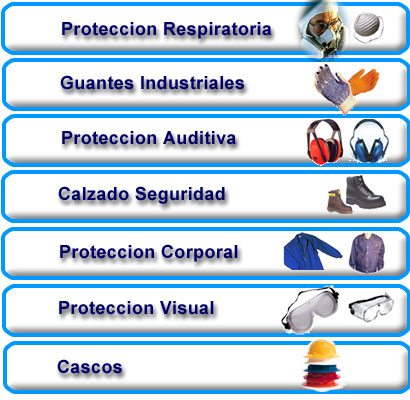 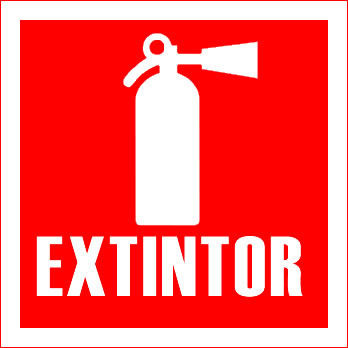 Carteles
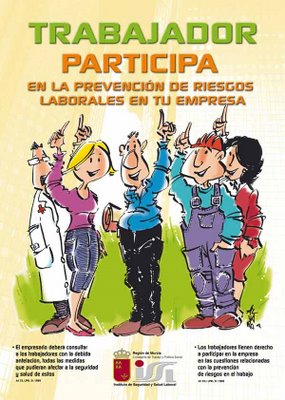 Recomendación:

Disminuir el numero de carteleras, unificarlas en una de tamaño apropiado centrada en una ubicación estratégica de la empresa
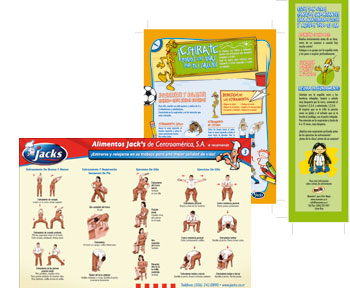